Коалы
«медведи» Австралии
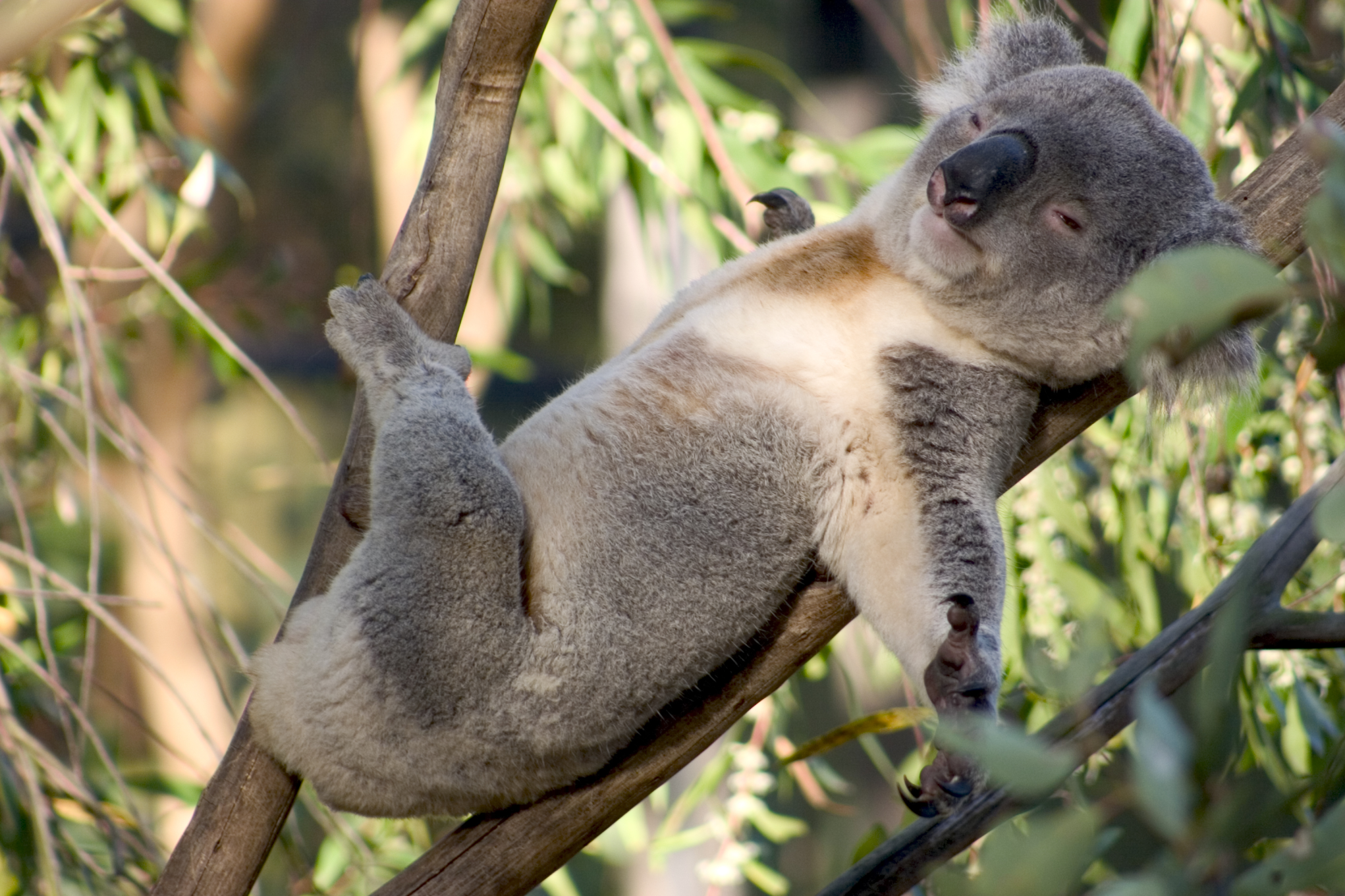 Как они выглядят?
Коалы – отдельная группа сумчатых животных, единственные представители своего семейства (коаловые).
Так что несмотря на популярное мнение о том, что коалы  - это медведи, это не так. У них нет ничего общего.
Коалы большую часть жизни проводят на деревьях, и, чтобы цепляться за ветки, отрастили себе 5 пальцев, два из которых – большие. 
Весят от 5 до 14 кг.
Рост от 60 до 84 сантиметров. 
Ближайший их родственник из живого мира – вомбат.
Живут 13-16 лет в дикой природе, и до 20 лет в неволе.
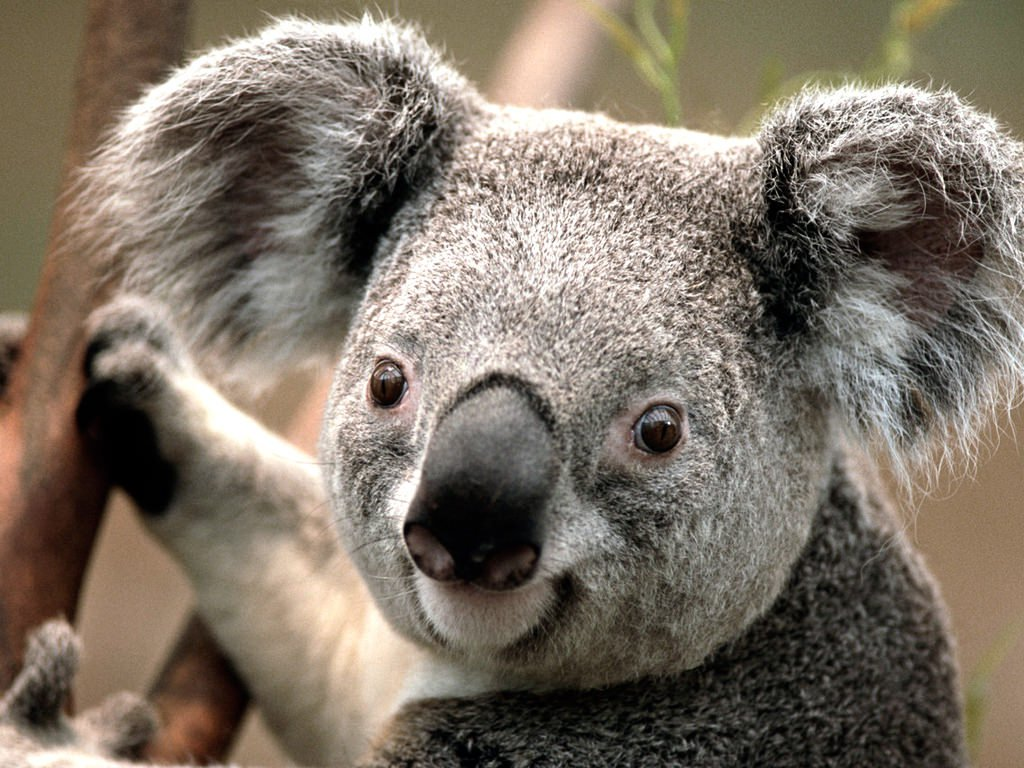 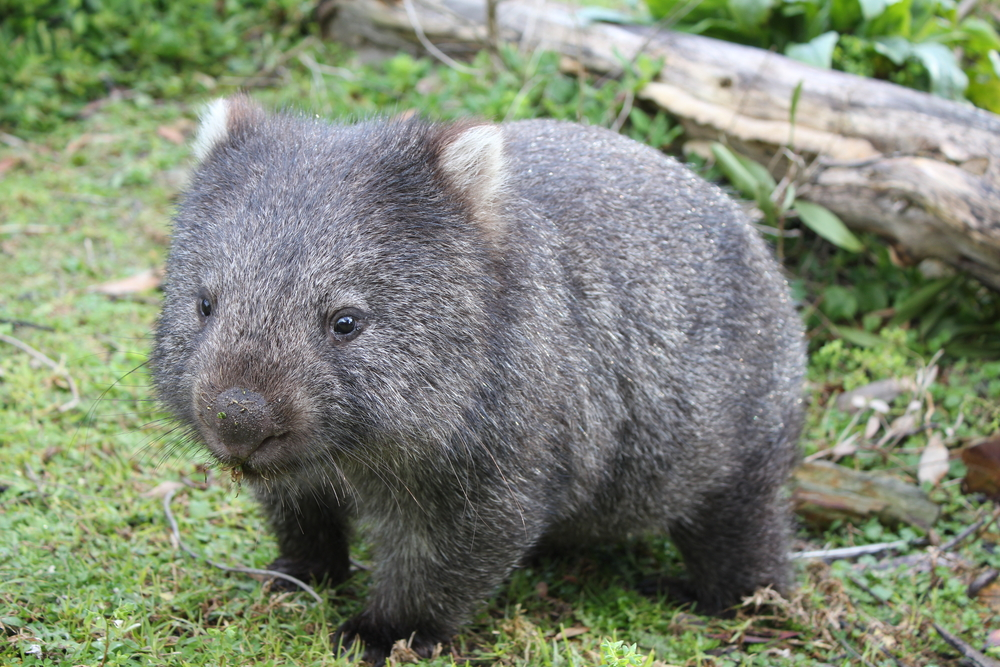 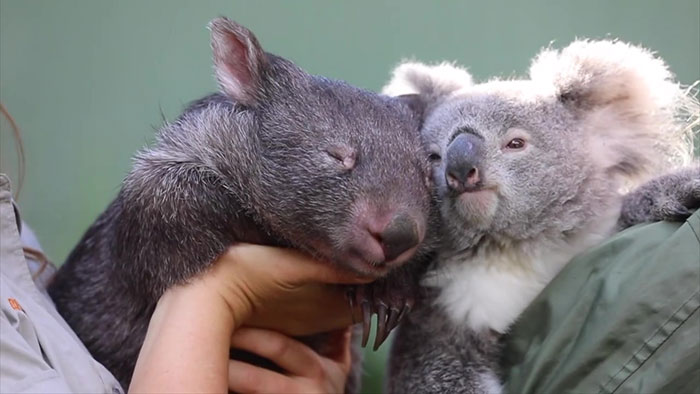 Чем они питаются?
Эвкалиптом. Коалы едят только эвкалипт. Они даже не пьют: всю влагу потребляют из листьев. Хотя эвкалипт и ядовит для всех остальных животных. Он очень низкокалорийный, поэтому коала спит почти всю жизнь (от 18 до 22 часов), все остальное время – ест. Зато весь эвкалипт принадлежит практически только коалам – другие животные есть его так и не научились.
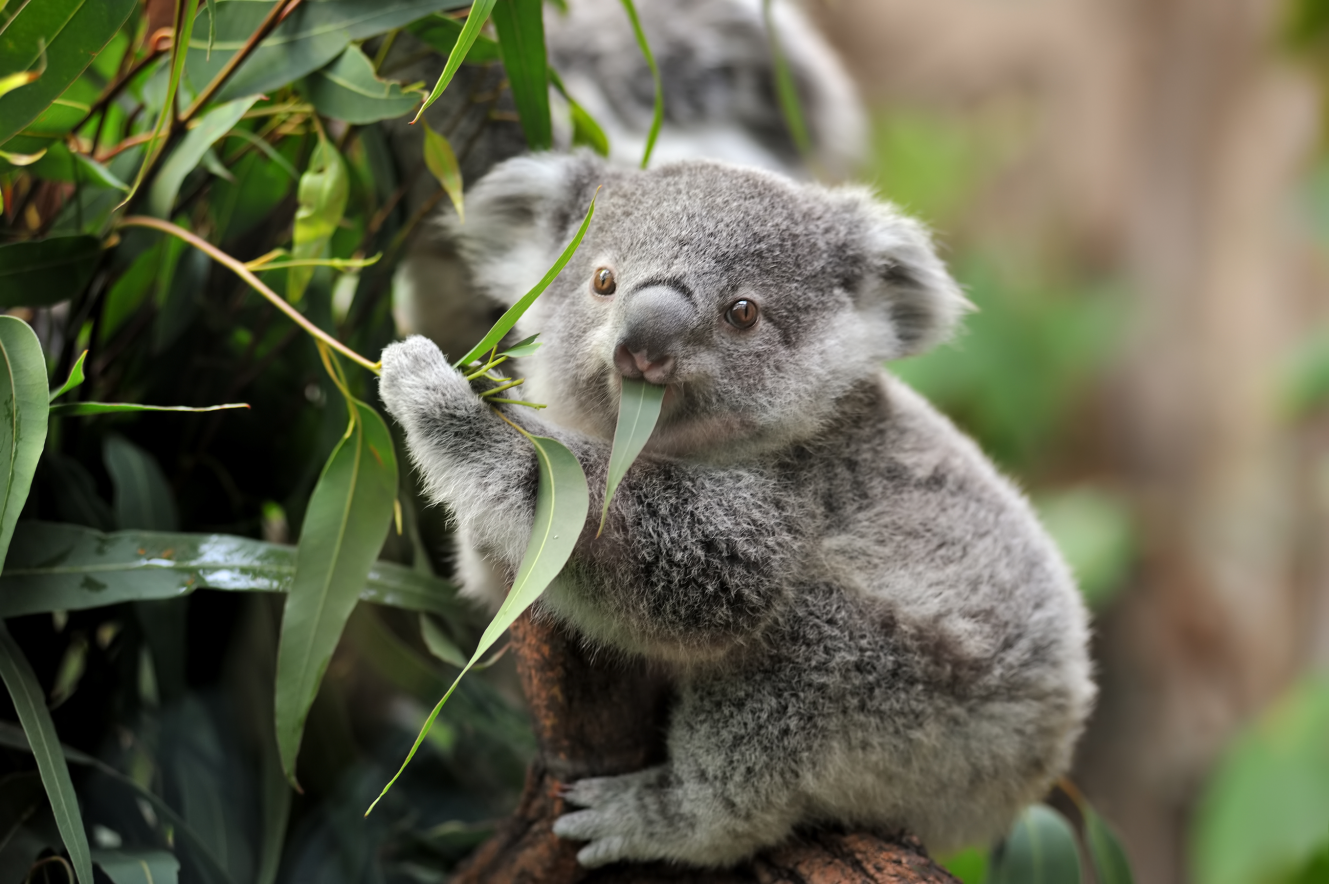 Образ жизни
Коалы почти не спускаются на Землю – только если им надо перебежать с одного дерева на другое, а перепрыгнуть не получается. 
Они достаточно ленивы и медлительны – могут даже уснуть, держась за ветку всего 1 лапой, как ленивцы. 
Живут по одиночке, образуя группы только на период спаривания, после которого самка носит малыша всего 30-35 дней, затем полгода в сумке, и полгода на себе.
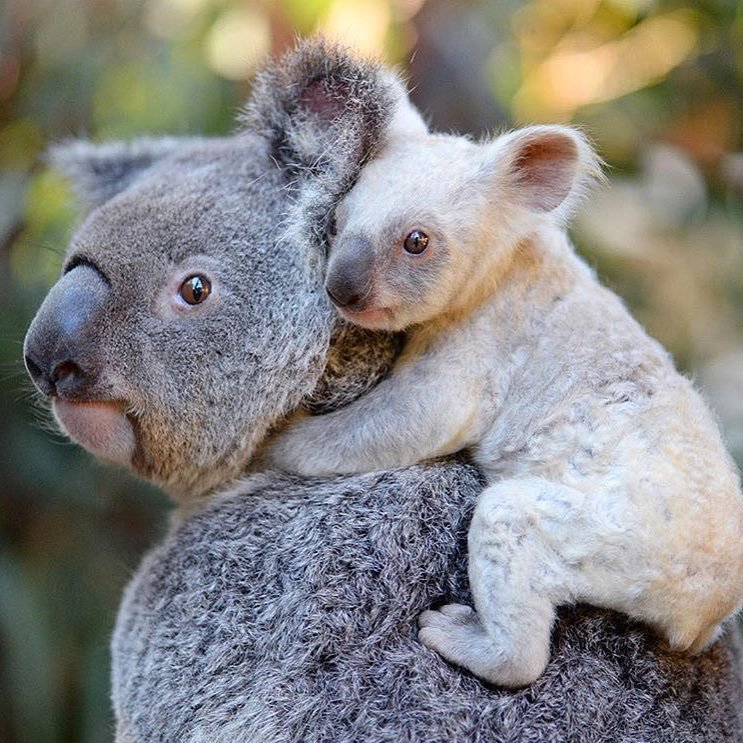 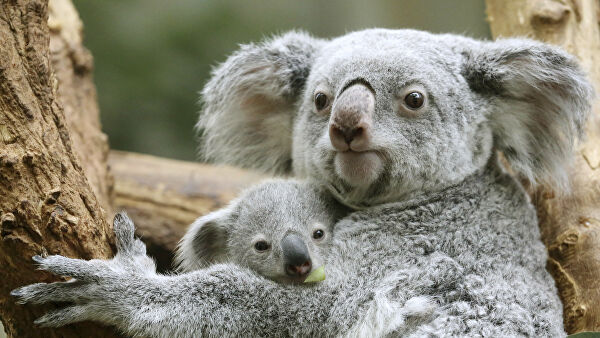 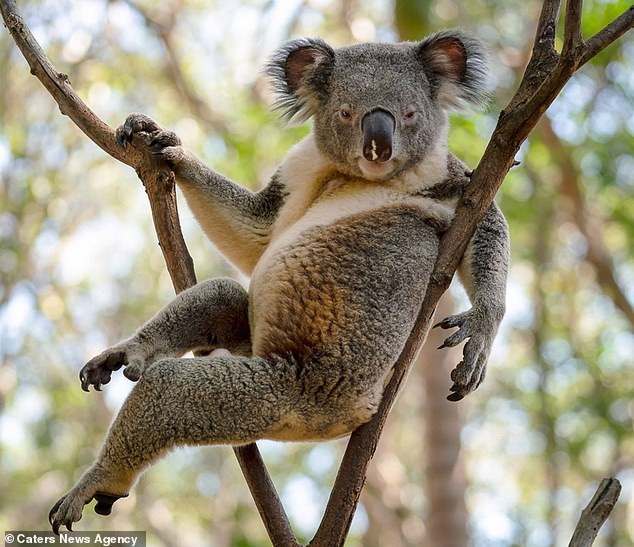 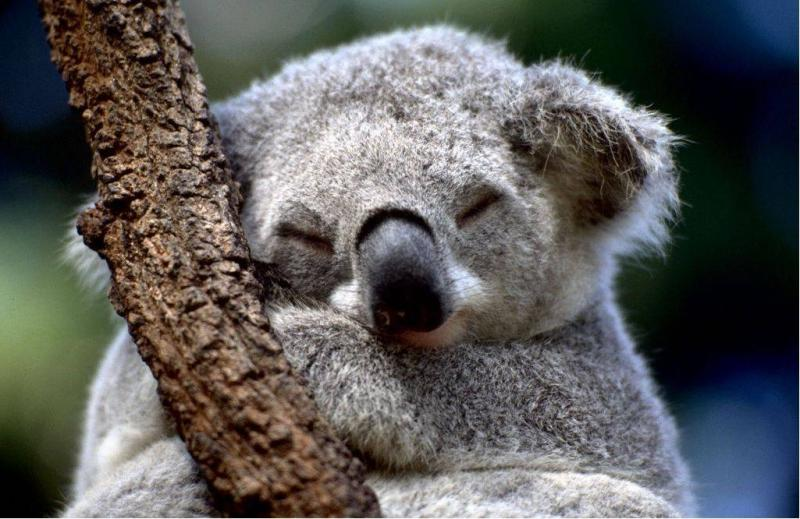 Опасности
Несмотря на поедание листьев ядовитого эвкалипта, это не основной страх для коалы. Люди принесли на континент много болезней, к которым коалы были не готовы – синусит, грипп, конъюктивит. Эти зверьки никогда не встречались с такими болезнями раньше, поэтому очень подвержены им. 
Природный враг коал – собака динго.
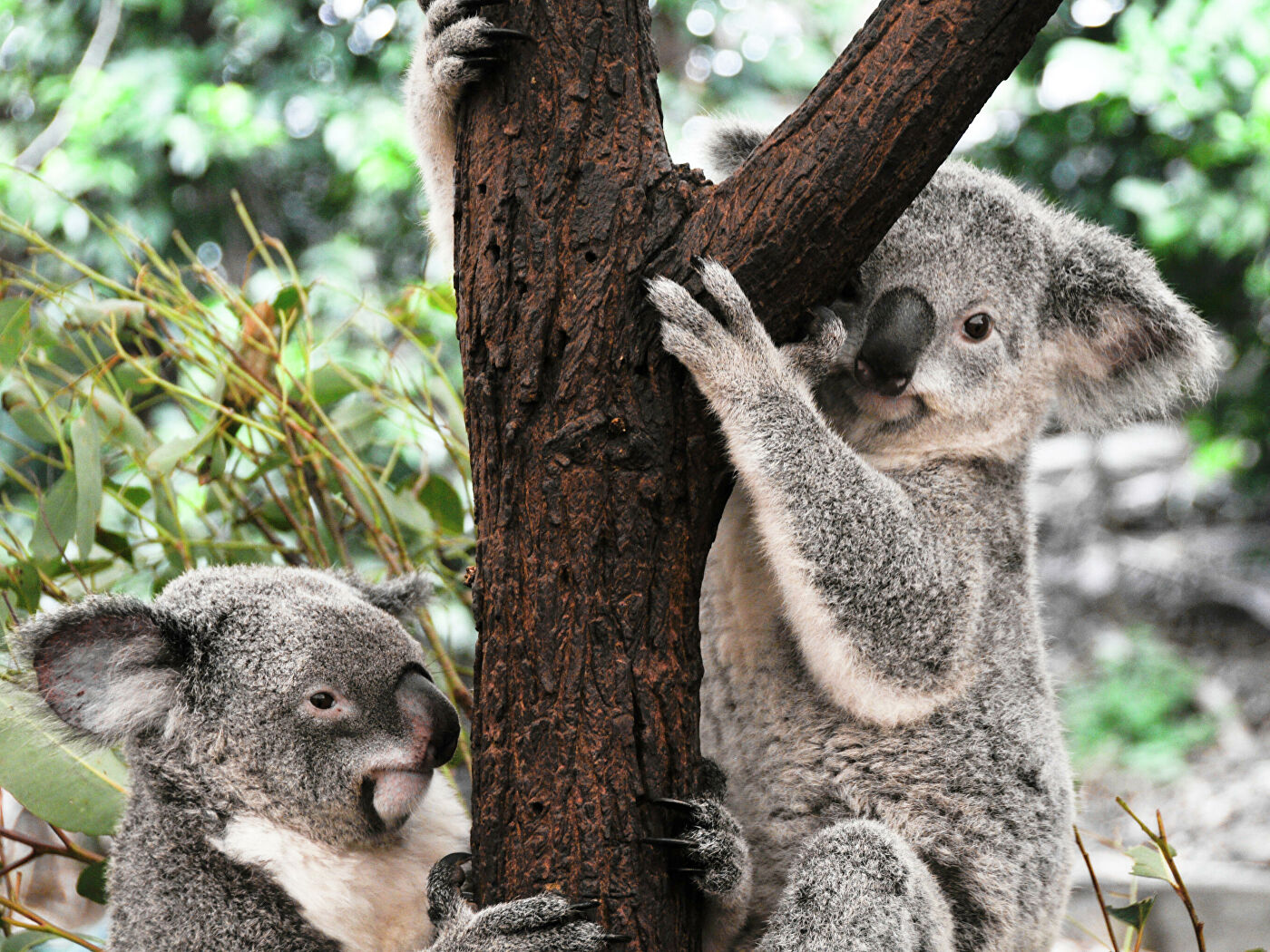 Звуки
Плач испуганной коалы напоминает крик ребенка
Хотя коалы, в целом, спокойные животные, они могут громко реветь, если чужак претендует на его территорию. 
Самку самец приманивает, издавая специфическое утробное рычание, которое может быть слышно в радиусе 1 км.